コンピュータによるホログラムの生成
宇宙物理・数理科学研究室　B13029 葛城孝之
本研究の概要
三次元の立体情報を干渉と呼ばれる波の現象を利用して，二次平面に記録したものをホログラムと呼ぶ．
　本研究にて，計算機にてホログラムの作成過程をシミュレートし，生成した．また，簡単なホログラムの作成モデルを考え，干渉縞について考察した．
干渉について
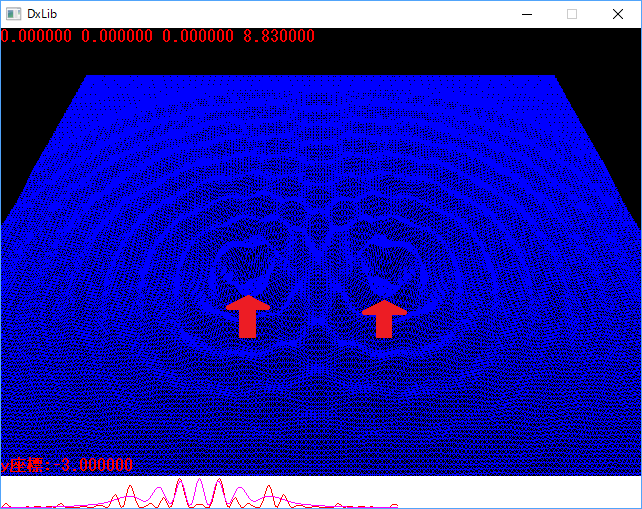 光は波である。

　波が重なった場所の振幅は、それぞれの振幅の足し合わせになる。
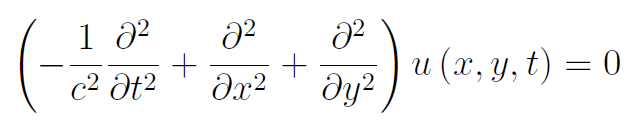 波動方程式
ホログラムの作り方
ハーフミラー
鏡
レーザー
対物レンズ
レーザー光を二つに分け、片方はそのまま、もう片方は物体に反射させフィルムに照射する。
対物レンズ
物体
フィルム
ホログラムの再生の仕方
レーザー
対物レンズ
物体の虚像
記録した時と同じ光を用いて光を当てると，記録した物体の虚像が浮かぶ
ホログラム
コンピュータで作るには
レイトレーシング法を用いた．
物体
目から光源へレイを飛ばす．

　目に届かない光は考えなくてよい
→計算量削減
目
光源
ディスプレイ
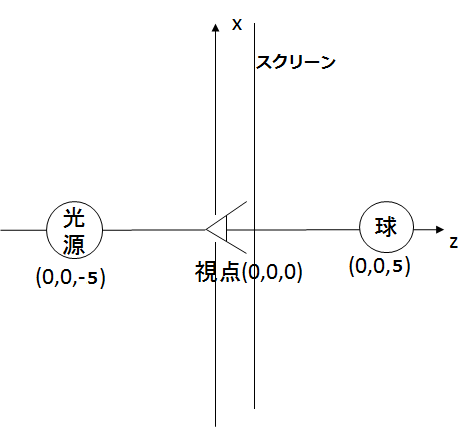 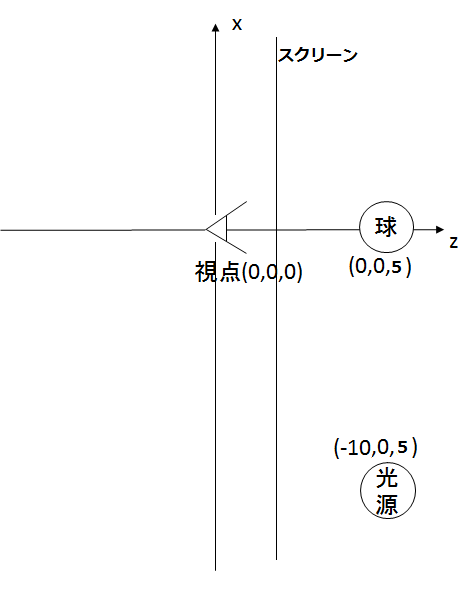 光源の位置を変え，満月や半月を描画した．

満月の明るさを1とした時の半月の明るさは0.2015となった．
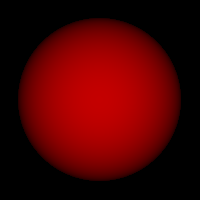 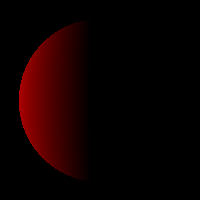 簡単なホログラムのモデル
物体
目
光源
ディスプレイ
z
球
(0,0,1)
次のスライドから扱う内容は，左図の様な位置関係として考える
光源
(0.1,0.2,0.4)
視点(0,0,0)
x
y
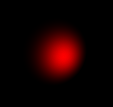 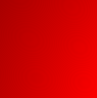 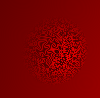 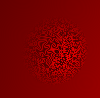 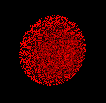 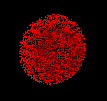 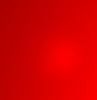 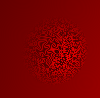 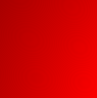 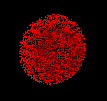 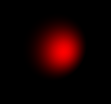 まとめ